Barokní malířství
Manýrismus-Tintoreto-El Ereco
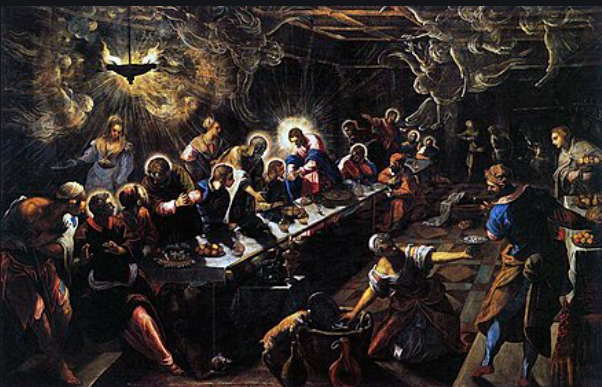 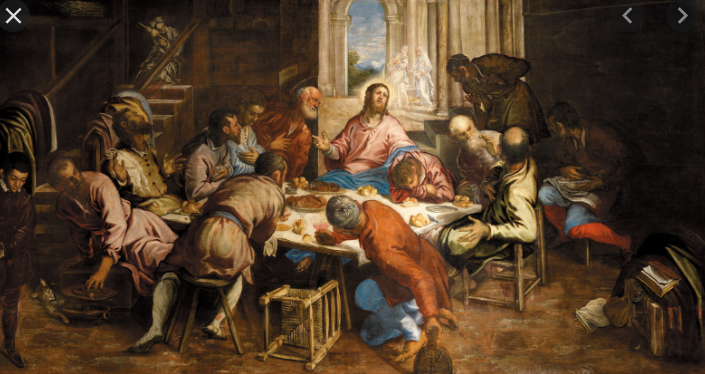 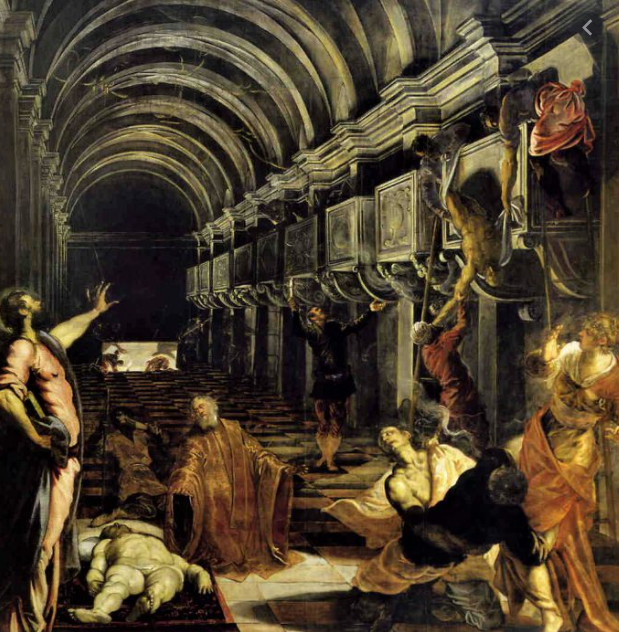 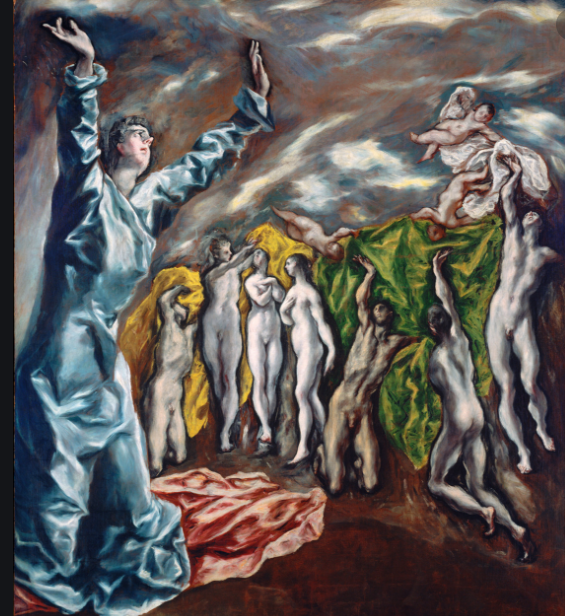 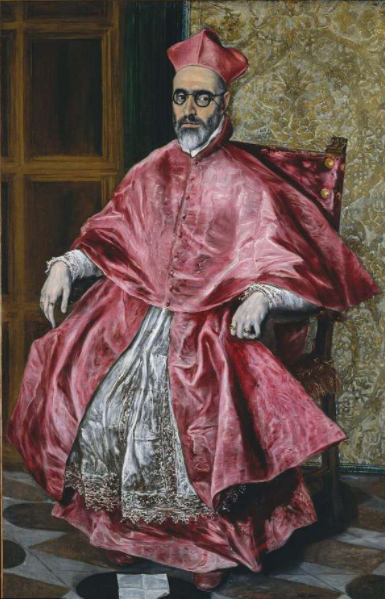 Annibale Carracci
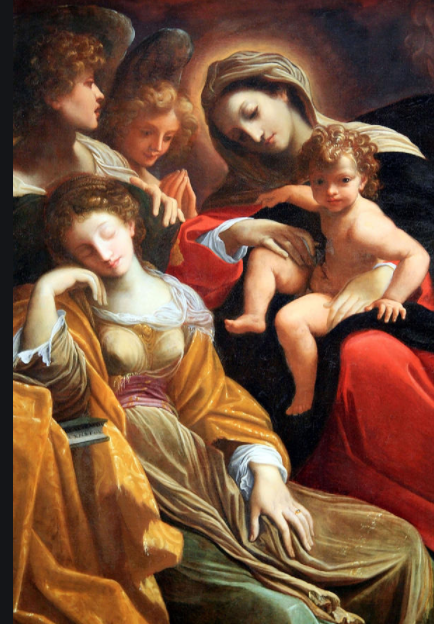 Caravaggio
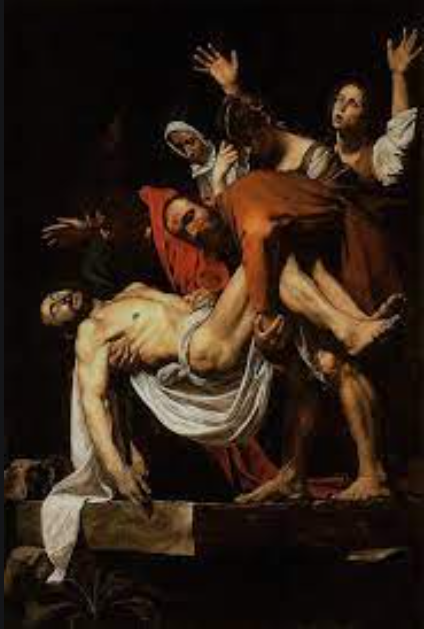 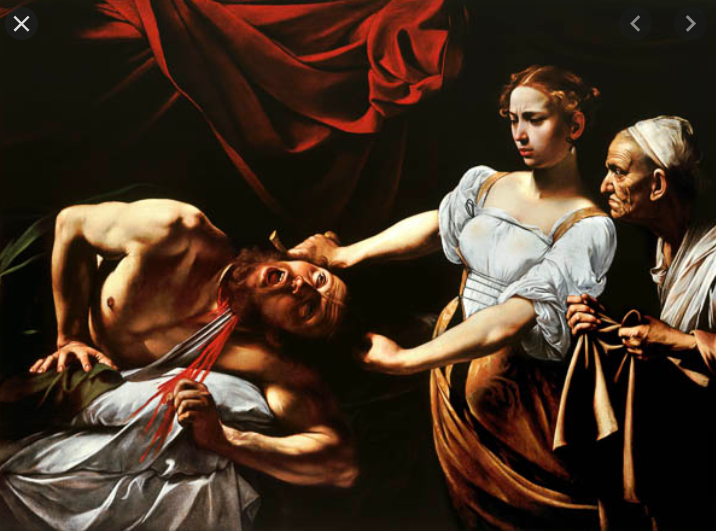 Guido Reni
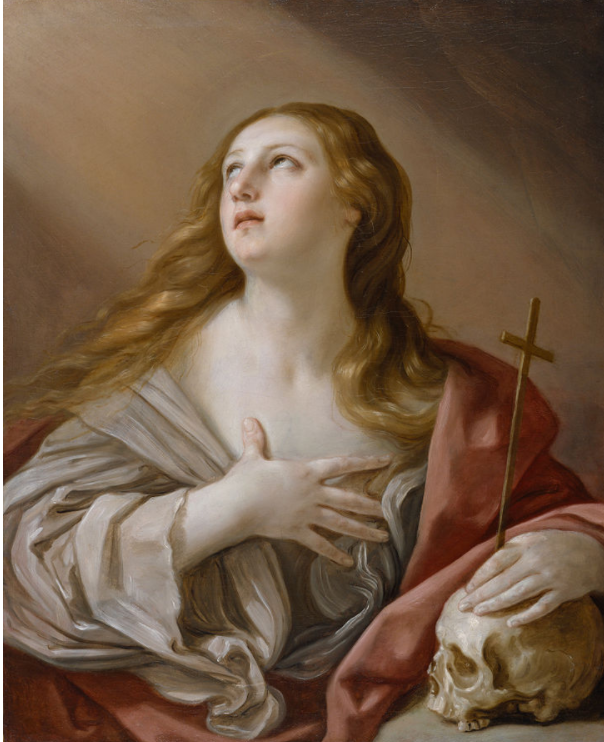 Nicolas Poussin
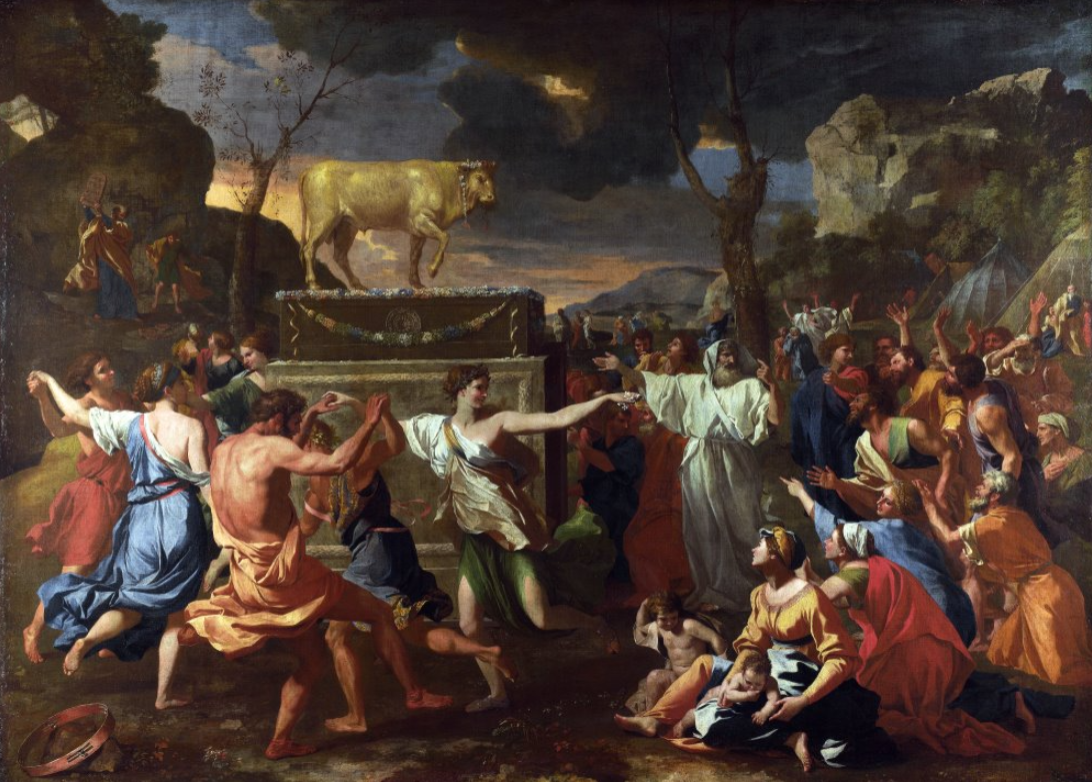 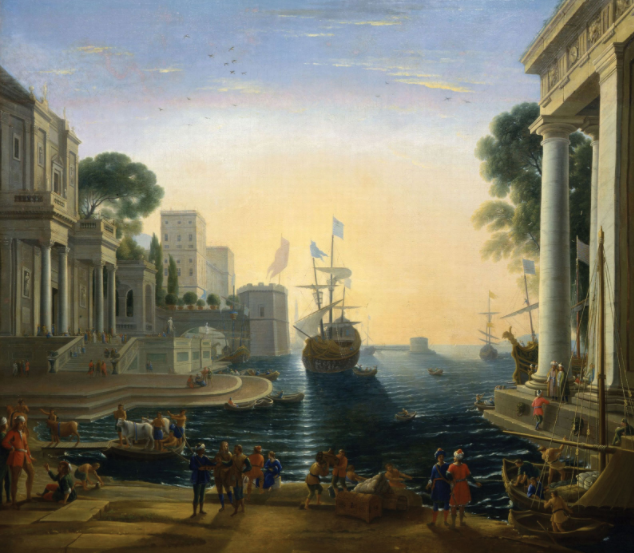 Claude Lorrain
Petr Pavel Rubens  https://theculturetrip.com/europe/belgium/articles/10-artworks-by-rubens-you-should-know/
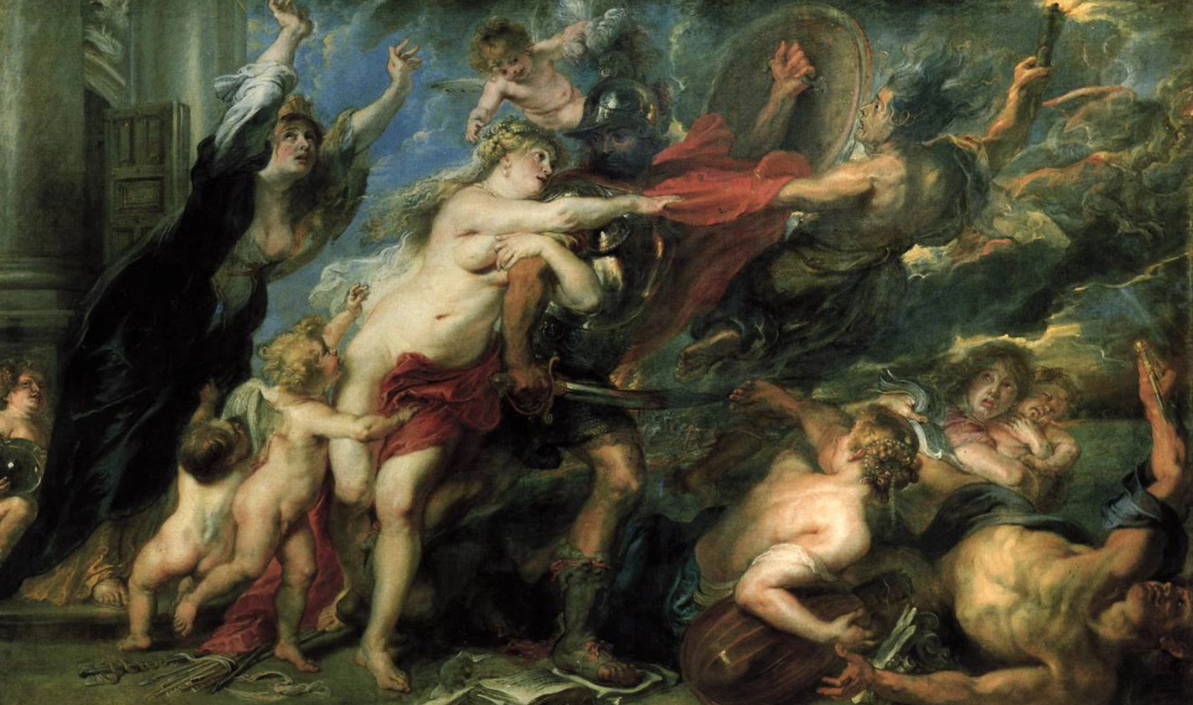 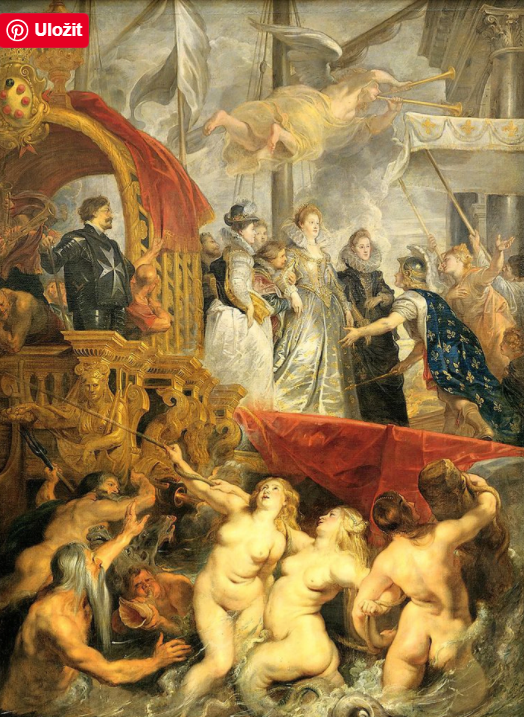 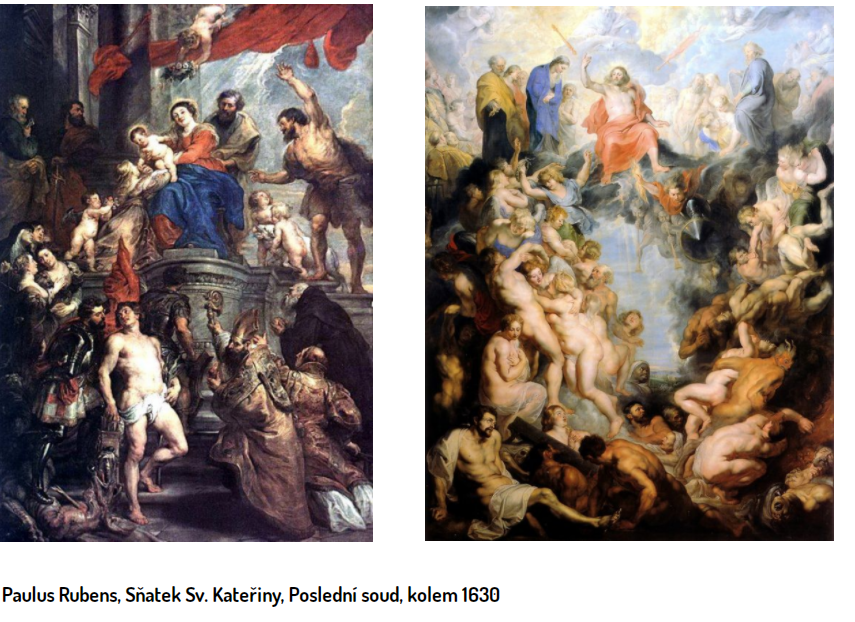 Anthonis van Dyck
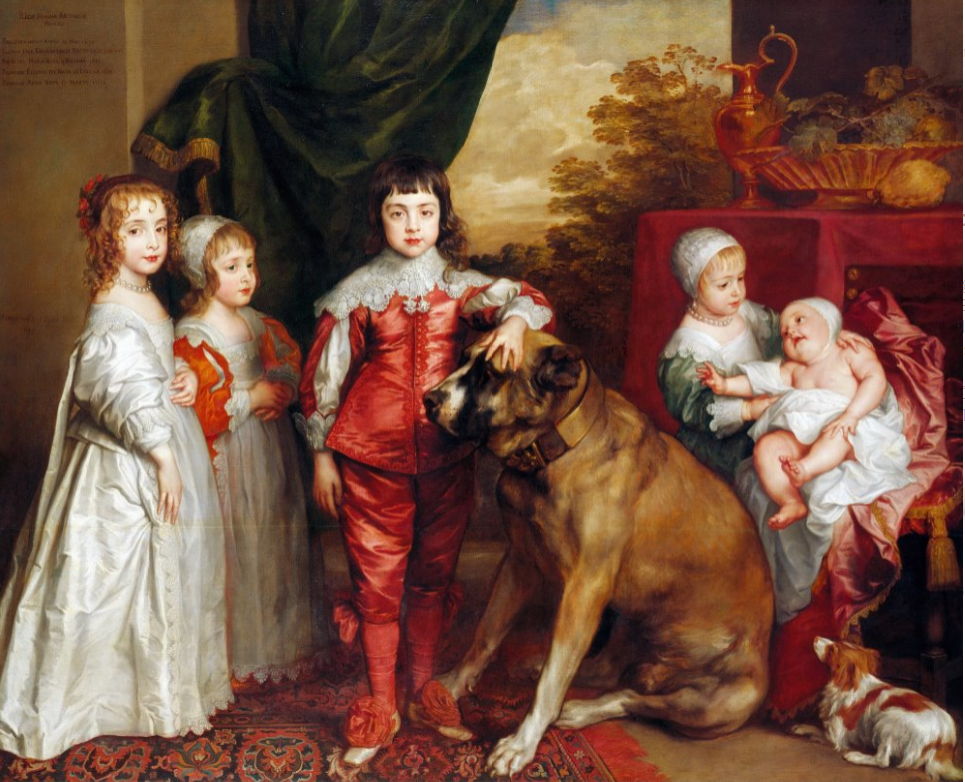 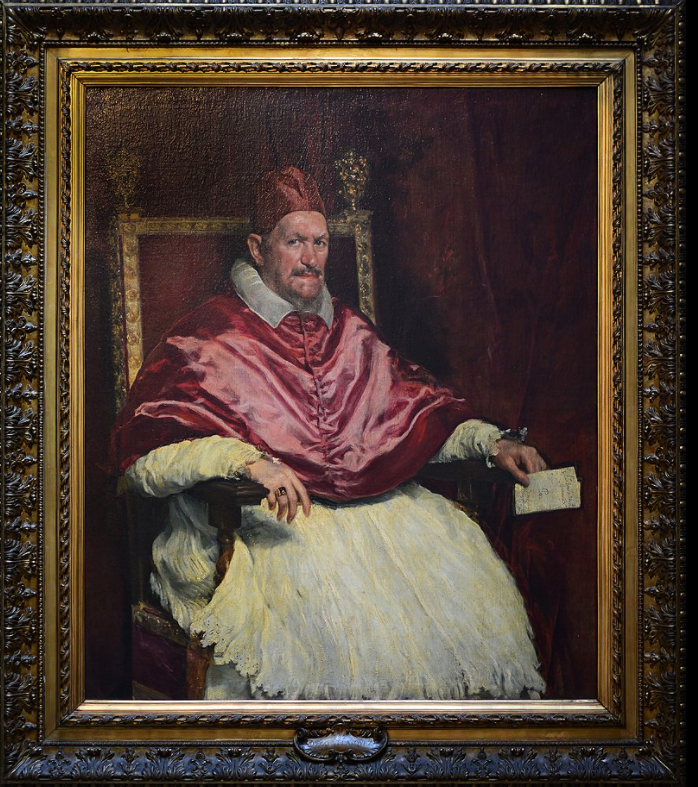 Velazques
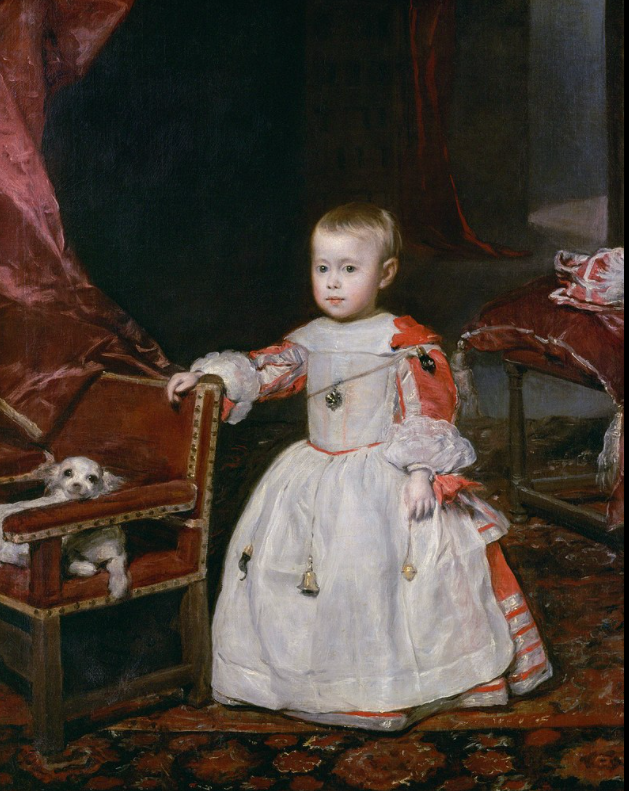 Franz Hals
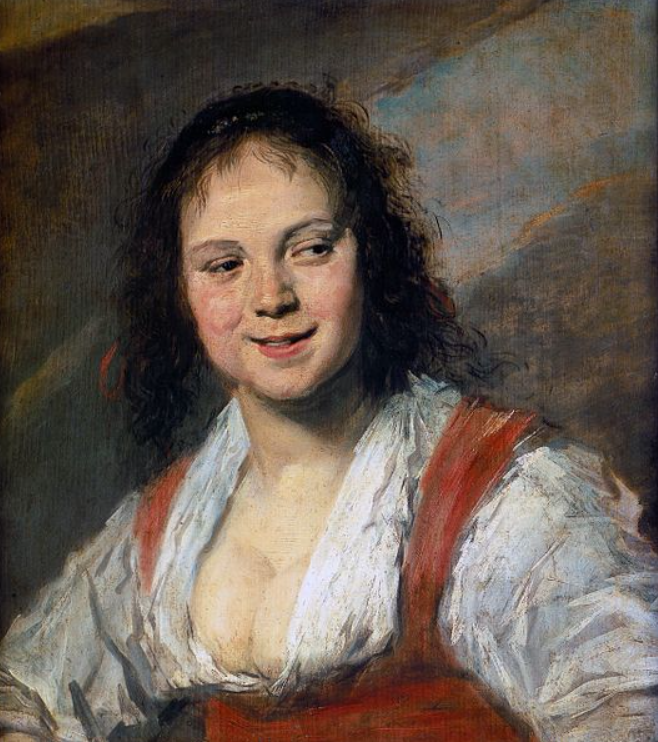 Rembrant
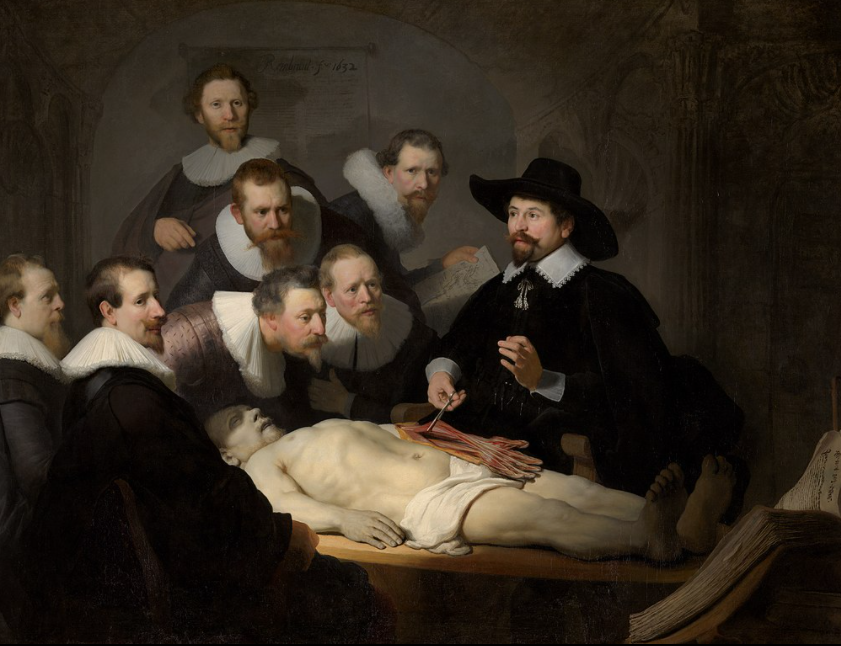 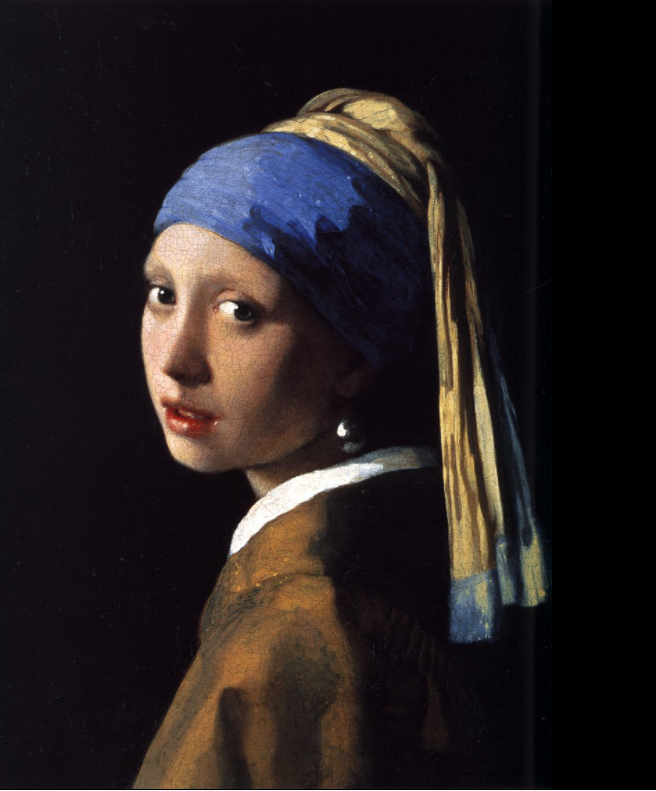 Jan Vermeer  https://cs.wikipedia.org/wiki/Jan_Vermeer
Giovanni Battista Tiepolo
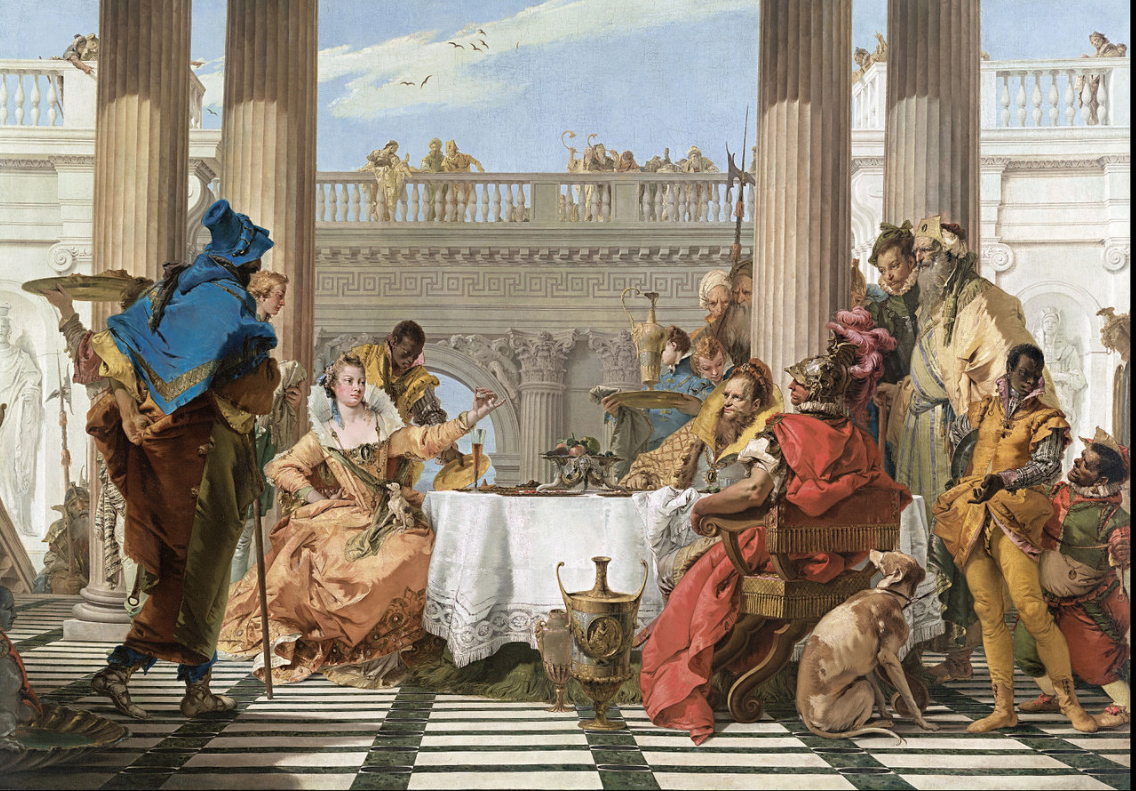